Mimosmluvní závazkové vztahy – kolizní úprava
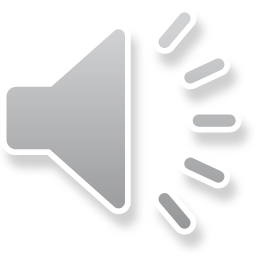 1
PŘÍKLADY Z OBLASTI PŘESHRANIČNÍHO STYKU
Cyklista (z ČR) během dovolené v Chorvatsku na vyjížďce v důsledku neoparné jízdy zraní na cyklostezce jezdce na in-line bruslích (z Rakouska). 
Český lyžař srazí vzhledem ke své neopatrné jízdě na lyžích holandského lyžaře na sjezdovce ve Špindlerově Mlýnu a způsobí mu zranění. 
Dvě česká vozidla s českými PZ se srazí na dálnici v Rakousku. 
Ve Francii dojde k úniku jedovatých látek do podzemní vody, následně je kontaminována i voda v Rýnu a tato kontaminovaná voda je využita k zavlažování na květinové farmě v Nizozemí, kde dojde k poškození části úrody.
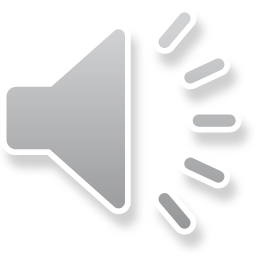 2
PŘÍKLADY
Česká a německá společnost jednají o uzavření smlouvy. V rámci tohoto jednání dojde mimo jiné také k předání informací německou společností, které považuje za své obchodní tajemství, nicméně jsou relevantní ve vztahu k uzavření smlouvy. Vzhledem k pokročilému stavu jednání a požadavkům české strany na krátké dodací termíny se německá společnost předzásobí polotovary nutnými ke zhotovení finálního produktu. Česká společnost těsně před uzavřením smlouvy bez závažných důvodů od jednání odstoupí a navíc využije získané informace při vlastní obchodní činnosti.
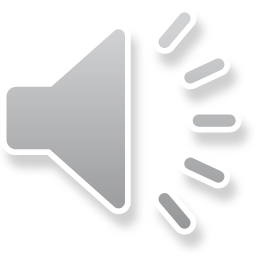 3
Příklady
Známý český politik tráví se svojí novou přítelkyní dovolenou na Slovensku v termálních lázních v podhůří Vysokých Tater. U bazénu jej vyfotí fotograf slovenského bulvárního deníku (vydavatelem je slovenská obchodní společnost, sídlo na Slovensku). Fotografie s nelichotivým titulkem jsou publikovány v tištěné verzi tohoto deníku. Část výtisků se prodává i v příhraničních oblastech České republiky
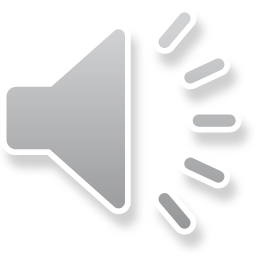 .
4
Delikt (deliktní jednání)
Škodlivé jednání zasahující do zájmu chráněného právem 
Chráněný zájem - majetek, zdraví, soukromí, dobré jméno, …. 
Vznik škody, resp. újmy (někdy stačí jen hrozba) 
Příčinná souvislost 
Delikt -> závazek – obsah: povinnost k náhradě škody
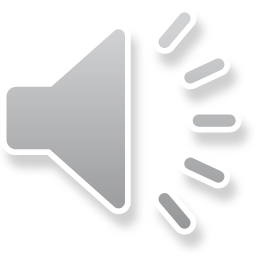 .
5
Mimosmluvní závazkové vztahy
Smluvní x mimosmluvní závazkové vztahy


Smluvní závazkový vztah – dobrovolně převzatá povinnost

Delikt (protiprávní jednání) = právní skutečnost => závazek (mimosmluvní)
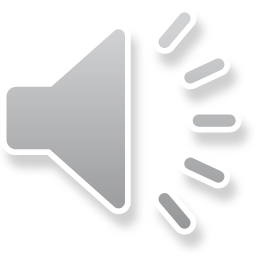 6
Příklad
Cyklista na vyjížďce v důsledku neoparné jízdy zraní na cyklostezce jezdce na in-line bruslích. Jeho chování je chováním protiprávním (nevěnoval dostatečnou pozornost jízdě, jel příliš rychle), zasáhl do chráněného zájmu jiné osoby (ublížení na zdraví), čímž způsobil škodu. Mezi cyklistou a jezdcem na bruslích vzniká mimosmluvní závazek, jehož obsahem je náhrada způsobené škody.
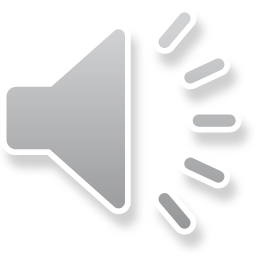 7
ZÁVAZEK SMLUVNÍ A MIMOSMLUVNÍ
A.Mezi stranami je uzavřena kupní smlouva, prodávající dodá vadné zboží (či jej dodá pozdě). Dochází sice k vadnému – protiprávního jednání ze strany prodávajícího, nicméně toto jednání je realizováno v rámci smluvního vztahu mezi stranami. Nejedná se proto o jednání deliktní, nevzniká mimosmluvní závazek, ale dochází k porušení závazku smluvního.
 
B. ČESKÝ DISTRIBUTOR UVEDE NA ČESKÝ TRH VÝROBEK Z USA. VÝROBEK PRODÁ SPOLEČNOSTI X, TA JEJ PRODÁ PANU NOVÁKOVI. VÝROBEK JE NATOLIK DEFEKTNÍ, ŽE ZPŮSOBÍ POŽÁR A ZRANĚNÍ PANU NOVÁKOVI. V MEZIDOBÍ DOJDE K ZÁNIKU SPOLEČNOSTI X. PAN NOVÁK MŮŽE Z TITULU ODPOVĚDNOSTI ZA VÝROBEK ŽALOVAT DISTRIBUTORA ČI SAMOTNÉHO VÝROBCE.
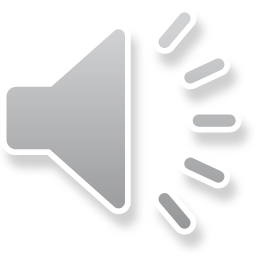 .
8
ZDROJE PRÁVNÍ ÚPRAVY
VNITROSTÁTNÍ - § 101 ZMPS
Úmluva o právu použitelném pro dopravní nehody – 130/1976 Sb.


Nařízení Řím II
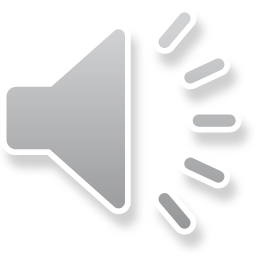 9
Nařízení Řím II
Působnost:
Věcná: mimosmluvní závazkové vztahy s mezinárodním prvkem občanského a obchodního práva x vyloučené otázky 
Územní: soudy členských států EU (x Dánsko)
Osobní: nezáleží na státní příslušnosti stran nebo jejich bydlišti (univerzální) 
Časová: závazky vzniklé po 11.1.2009
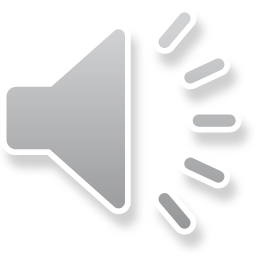 .
10
Vztahy mezi předpisy
V rozsahu své aplikace má nařízení Řím II přednost před ZMPS (nařízení má univerzální povahu)

Haagská úmluva má přednost před nařízením (článek 28 nařízení Řím II) – při aplikace českými soudy 

Aplikace ZMPS: mimosmluvní závazky vznikající z narušení soukromí a osobnostních práv včetně pomluvy
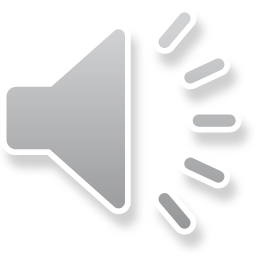 D.
11
Příklad 1
Ve Francii dojde k úniku jedovatých látek do podzemní vody, následně je kontaminována i voda v Rýnu a tato kontaminovaná voda je využita k zavlažování na květinové farmě v Nizozemí, kde dojde k poškození části úrody. 


Který právní předpis použijete pro určení práva rozhodného pro mimosmluvní závazek?
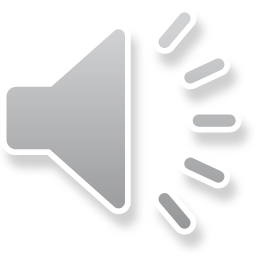 12
Příklad 2
Dvě česká vozidla s českými PZ se srazí na dálnici v Rakousku. 




Který právní předpis použijete pro určení práva rozhodného pro mimosmluvní vztah?
JUDr. Klára Drličková, Ph.D.
13
Příklad 3
Cyklista (z ČR) během dovolené v Chorvatsku na vyjížďce v důsledku neoparné jízdy zraní na cyklostezce jezdce na in-line bruslích (z Rakouska). 



Který právní předpis použijete pro určení právo rozhodného pro vztah mezi cyklistou a bruslařem?
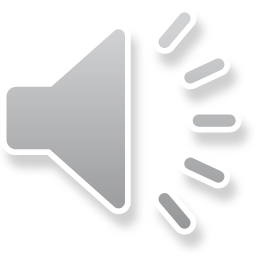 JUDr. Klára Drličková, Ph.D.
14
Příklad 4
Pan A je vysokým politickým představitelem v ČR. V roce 2017 o něm německé noviny otiskly pomluvu. Tyto noviny jsou distribuovány na území Německa, Rakouska i ČR.   

Který právní předpis použijete pro určení práva rozhodného pro vztah mezi panem A. s vydavatelem novin?
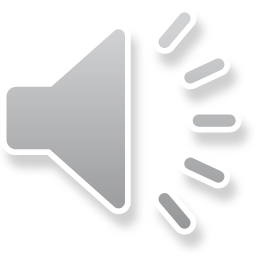 15
a…………………děkuji
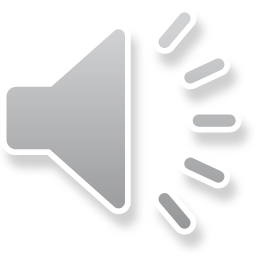 JUDr. Klára Drličková, Ph.D.
16